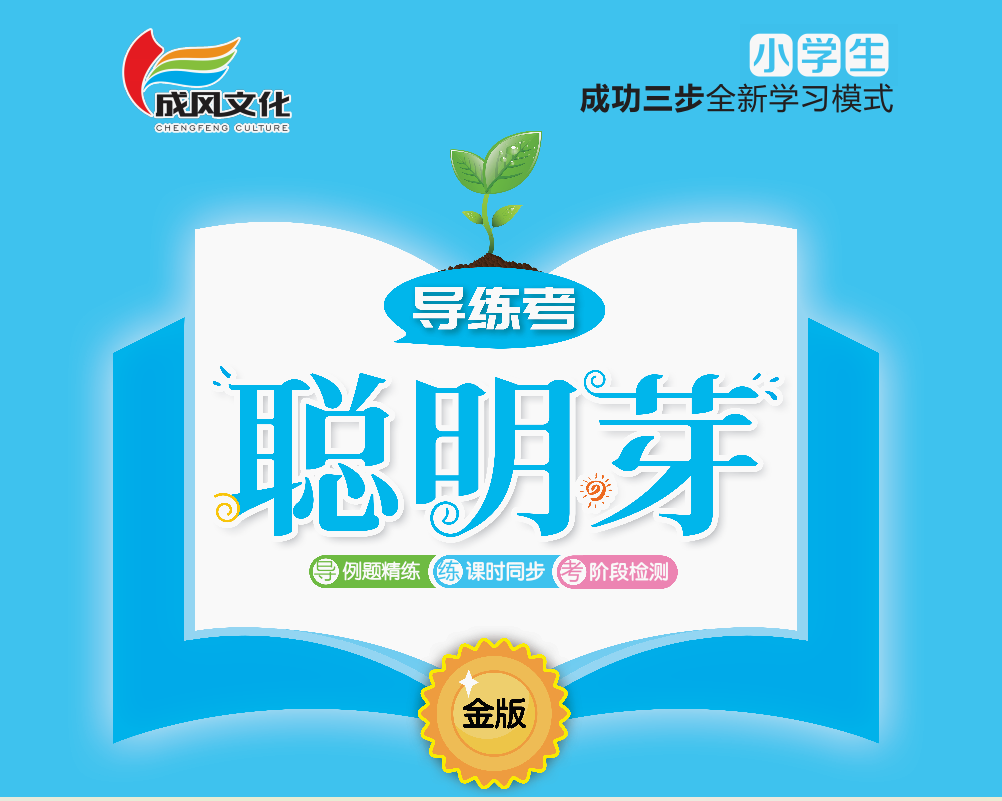 五    两位数加、减整十数和一位数
第6课时    练习八
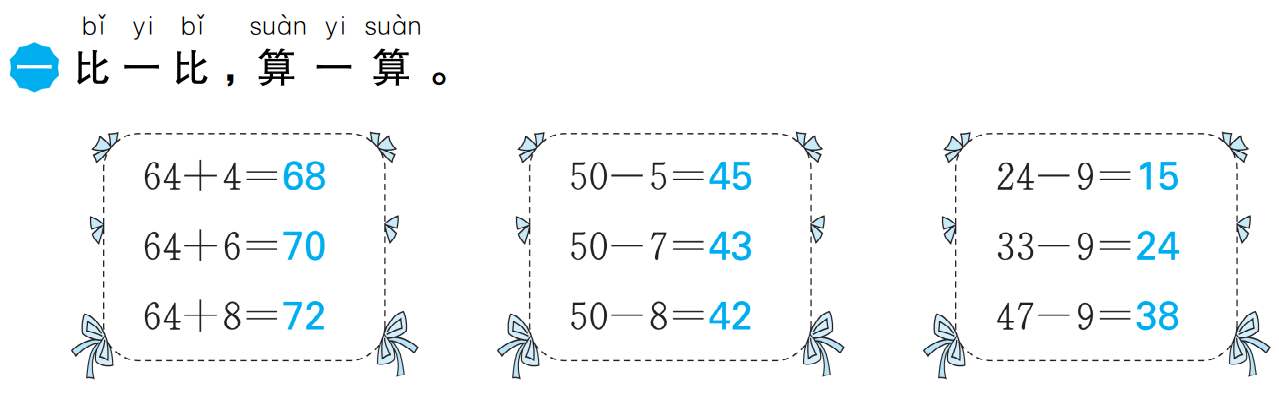 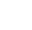 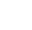 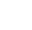 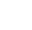 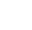 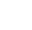 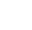 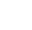 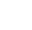 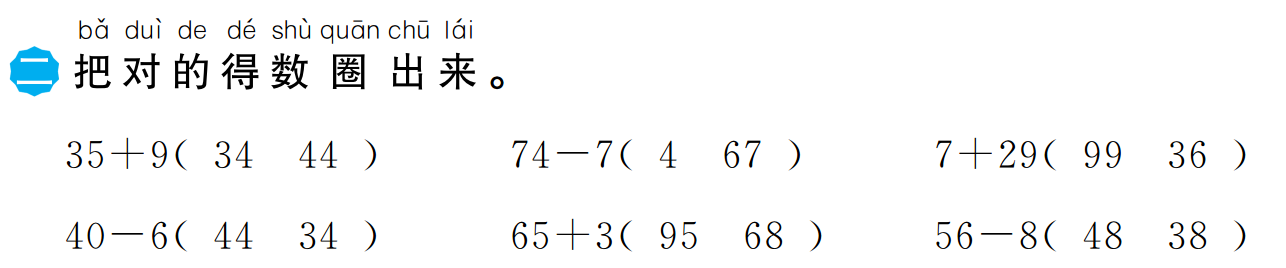 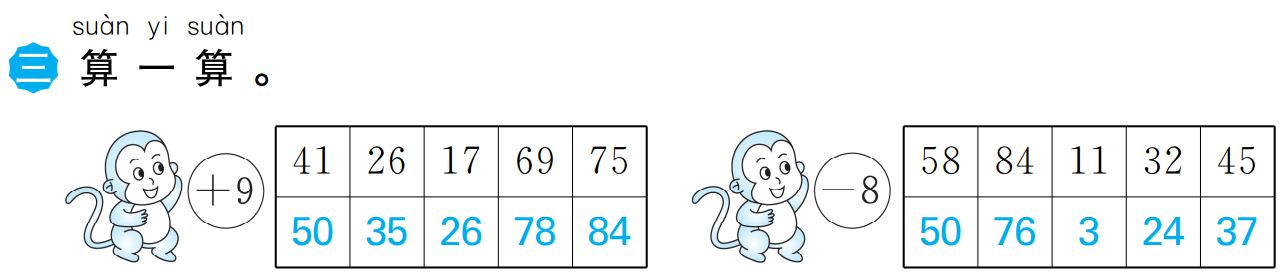 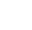 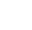 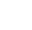 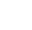 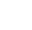 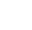 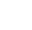 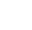 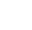 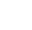 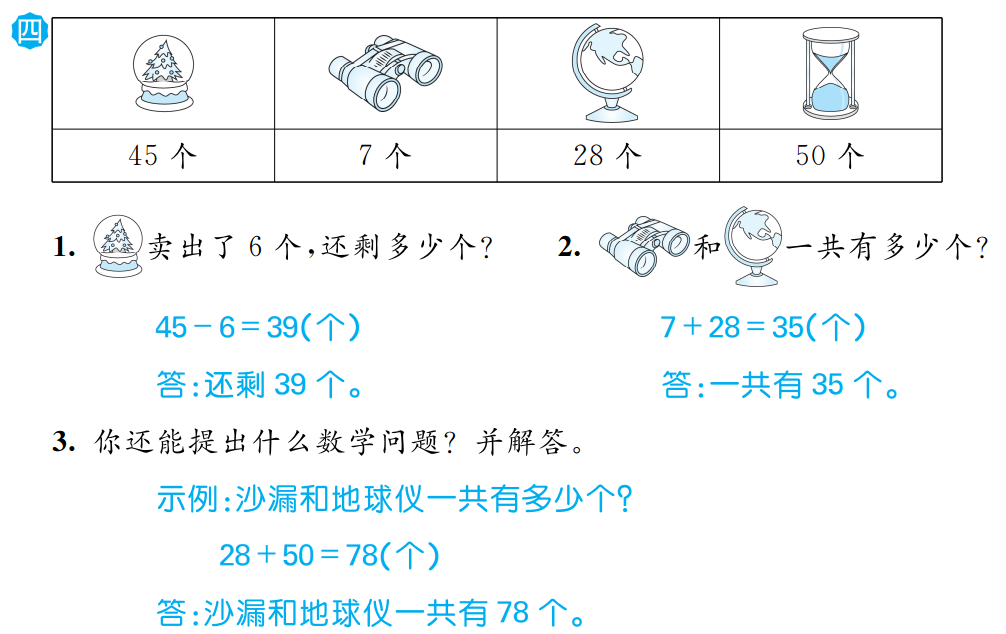 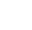 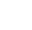 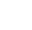 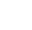 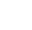 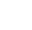 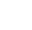 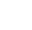 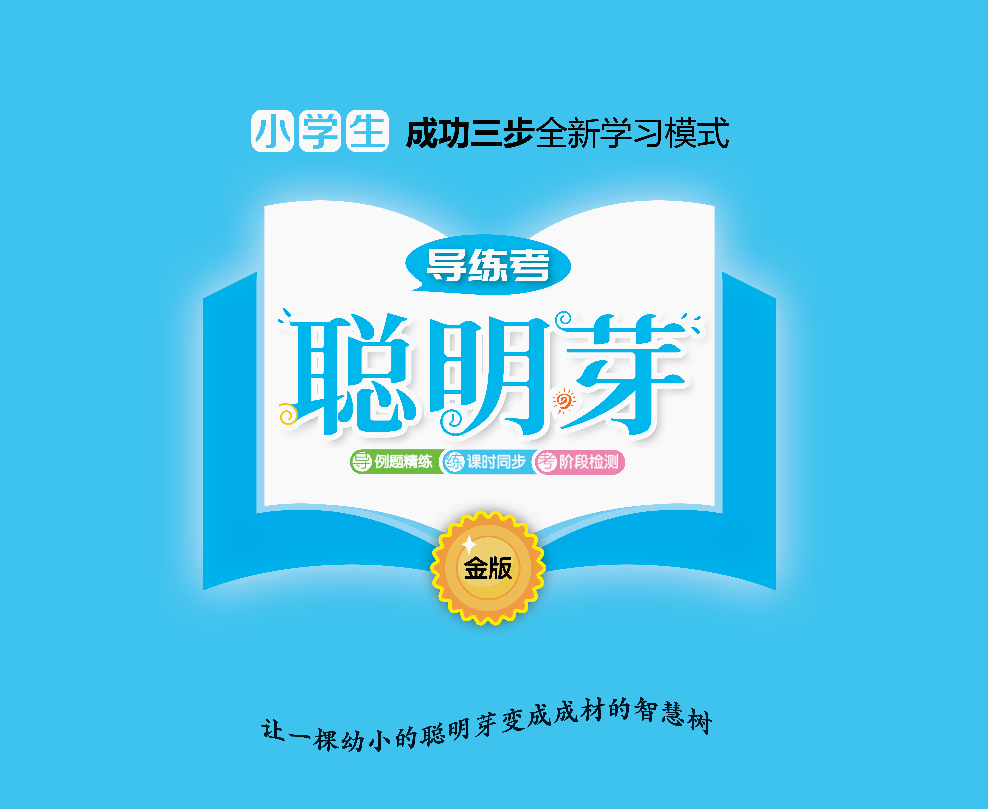